Функції реклами
- комунікаційна
- економічна
- соціальна
- ідеологічна
- навчальна
- психологічна
- естетична
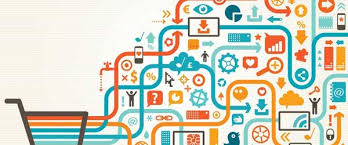 Соціальна функція
інтеграція суспільства засобом створення певних цінностей і формування культури
https://www.youtube.com/watch?time_continue=64&v=wONjjpMJcI4
https://www.youtube.com/watch?v=WWOF9PM6vuA
Ідеологічна функція
створення матеріального, політичного і соціального «еталона»
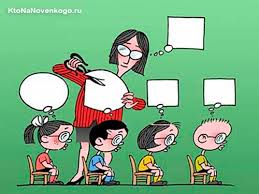 Навчальна функція
Сприяє поширенню знань
https://www.youtube.com/watch?v=qBopwGfDJM4
Психологічна функція
Естетична функція
https://www.youtube.com/watch?time_continue=30&v=RIFDAFK_o-w
https://www.youtube.com/watch?time_continue=10&v=NCvt4BAHE3c